From Anger to Intimacy: Reignite Your Marriage with Forgiveness, Understanding, and Appreciation
Ted Cunningham
https://woodhills.org/aacc-downloads/
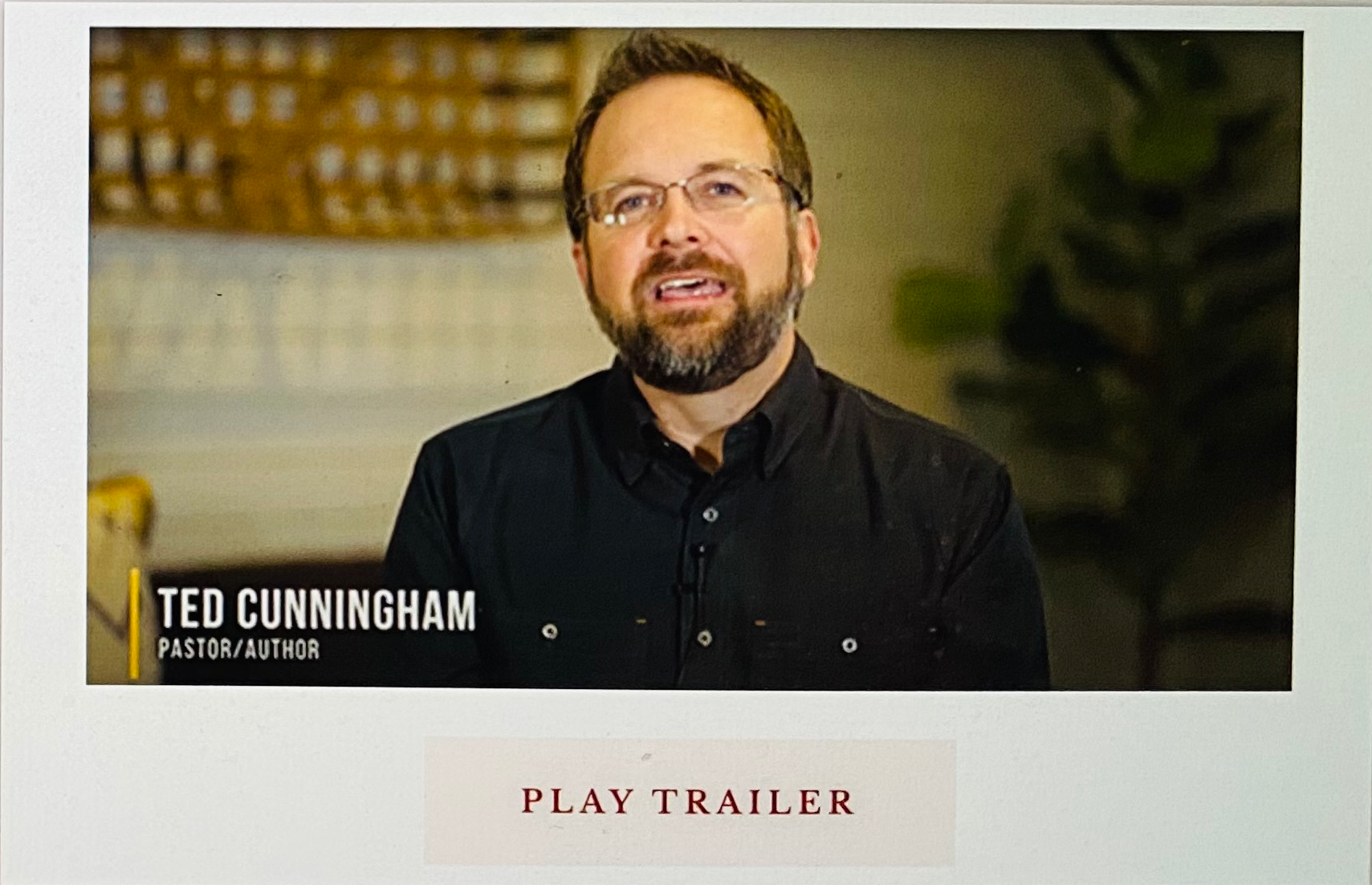 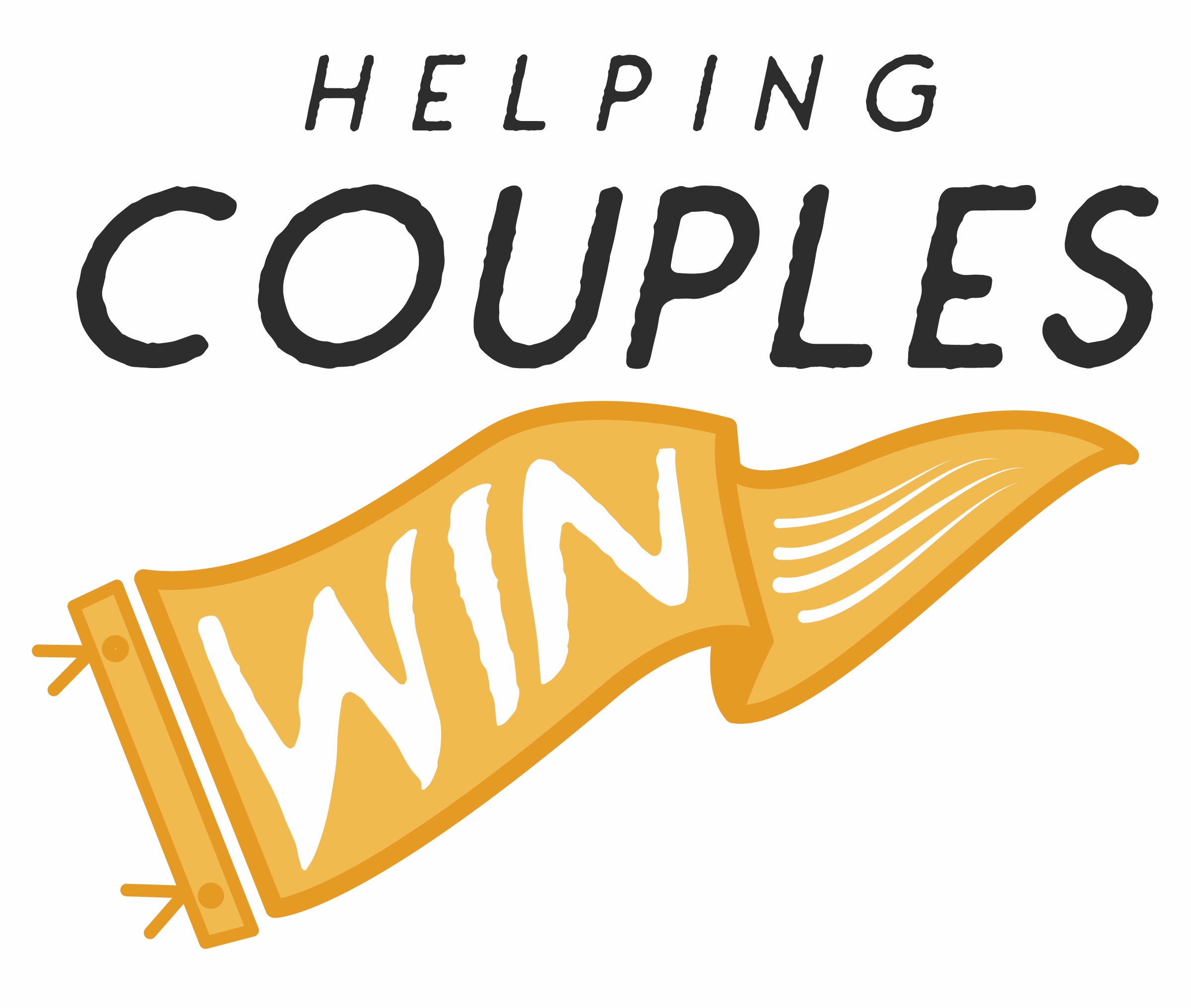 www.helpingcoupleswin.com
Mom: “What does IDK, LY,  and TTYL mean?”
Mom: “What does IDK, LY,  and TTYL mean?”

Son: “I don’t know, love you, talk to you later.”
Mom: “What does IDK, LY,  and TTYL mean?”

Son: “I don’t know, love you, talk to you later.”

Mom: “Okay, I’ll ask your sister.”
“I’m sorry you feel that way.”
“I’m sorry you feel that way.”
“You shouldn't feel that way.”
“If I offended you, I’m sorry.”
“If I offended you, I’m sorry.”
“You’re too sensitive.”
“I’m sorry you took 
it that way.”
“I’m sorry you took 
it that way.”
“You read more into that 
than I intended.”
“I’m sorry I said it that way.”
“I’m sorry I said it that way.”
“What I told you was truth 
and you needed to hear it, 
but maybe I could have 
said it better.”
3 of the hardest things to say…
“I’m sorry”

“I was wrong”

“Worcestershire Sauce"
3 of the hardest things to say…
“I’m sorry”

“I was wrong”

“Worcestershire Sauce"
3 of the hardest things to say…
“I’m sorry”

“I was wrong”

“Worcestershire Sauce"
3 of the hardest things to say…
“I’m sorry”

“I was wrong”

“Worcestershire Sauce"
Marital satisfaction depends on factors and skills couples can do something about in any season or stage of life.
When filled with anger, you…
blame your spouse
question your compatibility
close your heart
isolate from others
doubt your future
explore other options
When filled with anger, you…
blame your spouse
question your compatibility
close your heart
isolate from others
doubt your future
explore other options
When filled with anger, you…
blame your spouse
question your compatibility
close your heart
isolate from others
doubt your future
explore other options
Unresolved anger is like 
drinking poison expecting the other person to get sick.
You never bury anger dead, 
you always bury it alive.
Unreconciled relationships do not get better over time.
Be kind and compassionate to one another, forgiving each other, just as in Christ God forgave you. 
Ephesians 4:32
I forgive because 
I’m forgiven.
My inability to forgive 
is a Source problem, 
not a spouse problem.
I forgive you because 
I want you to forgive me.
“keeps no record of wrongs.” 
1 Corinthians 13:5
In sports, we keep score so we can have a winner and a loser. 

In relationships, we do not keep score because we are on the same team.
I won’t keep a record of your wrongs because I don’t want you to keep a record of mine.
When filled with anger, you…
blame your spouse
question your compatibility
close your heart
isolate from others
doubt your future
explore other options
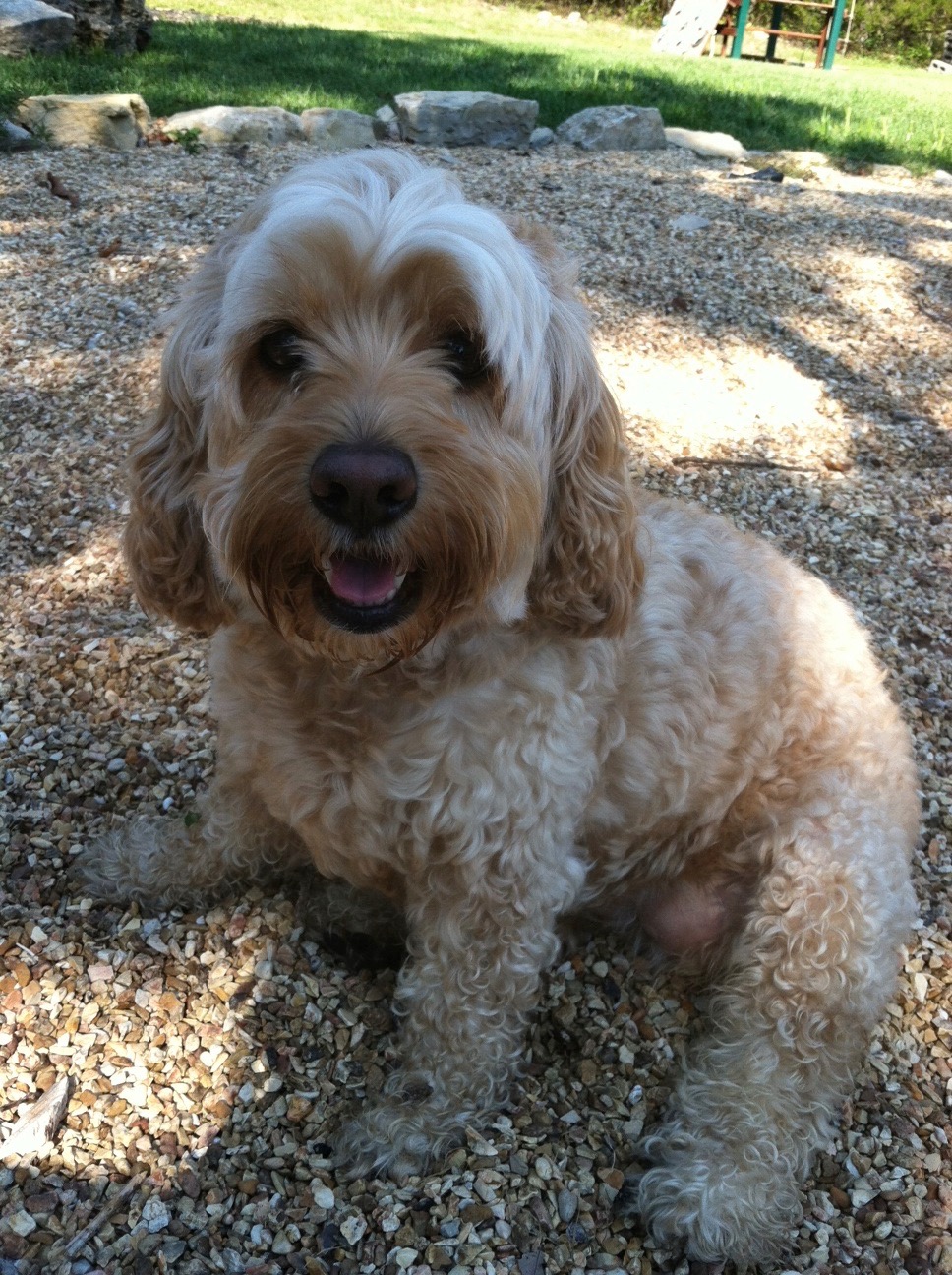 Every marriage is a duet in need of great backup singers.
We rejoice and delight in you, 
we will praise your love more than wine. 
									Song of Solomon 1:4
When filled with anger, you…
blame your spouse
question your compatibility
close your heart
isolate from others
doubt your future
explore other options
When filled with anger, you…
blame your spouse
question your compatibility
close your heart
isolate from others
doubt your future
explore other options
The Six Levels 
of Communication
Above all else, guard your heart,
for it is the wellspring of life.
Proverbs 4:23
Your heart is a “tablet”
Proverbs 3:3
The purposes of a person’s heart are deep waters,
but one who has insight draws them out. 
Proverbs 20:5
Level 1 - Small Talk
Level 2 -
Level 3 -

Level 4 -
Level 5 - 
Level 6 -
Level 1 - Small Talk
Level 2 - Facts
Level 3 -

Level 4 -
Level 5 - 
Level 6 -
Level 1 - Small Talk
Level 2 - Facts
Level 3 - Opinions

Level 4 -
Level 5 - 
Level 6 -
Level 1 - Small Talk
Level 2 - Facts
Level 3 - Opinions

Level 4 - Feelings
Level 5 - 
Level 6 -
Level 1 - Small Talk
Level 2 - Facts
Level 3 - Opinions

Level 4 - Feelings
Level 5 - Desires / Needs
Level 6 -
Level 1 - Small Talk
Level 2 - Facts
Level 3 - Opinions

Level 4 - Feelings
Level 5 - Desires / Needs
Level 6 - Beliefs
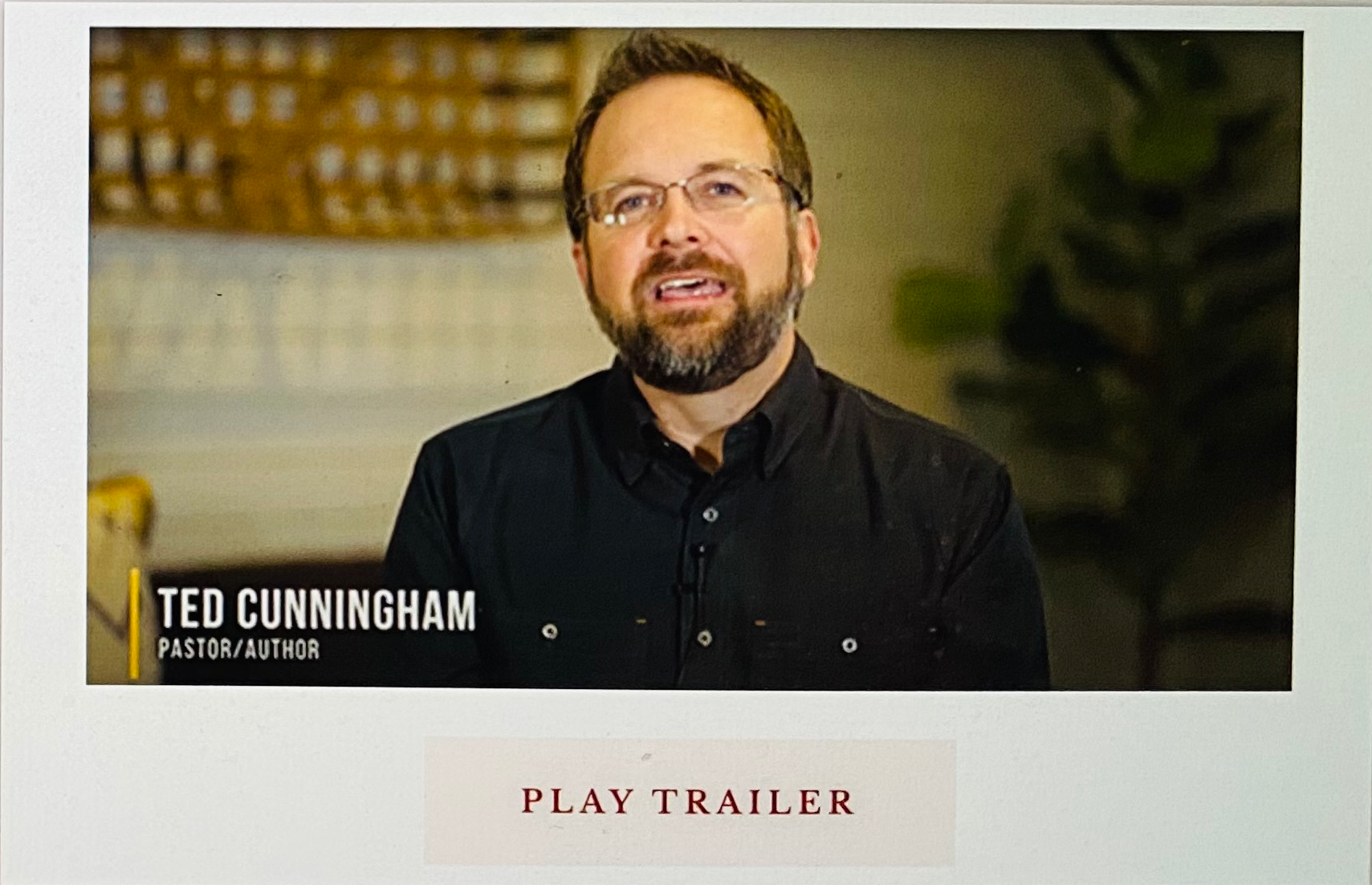 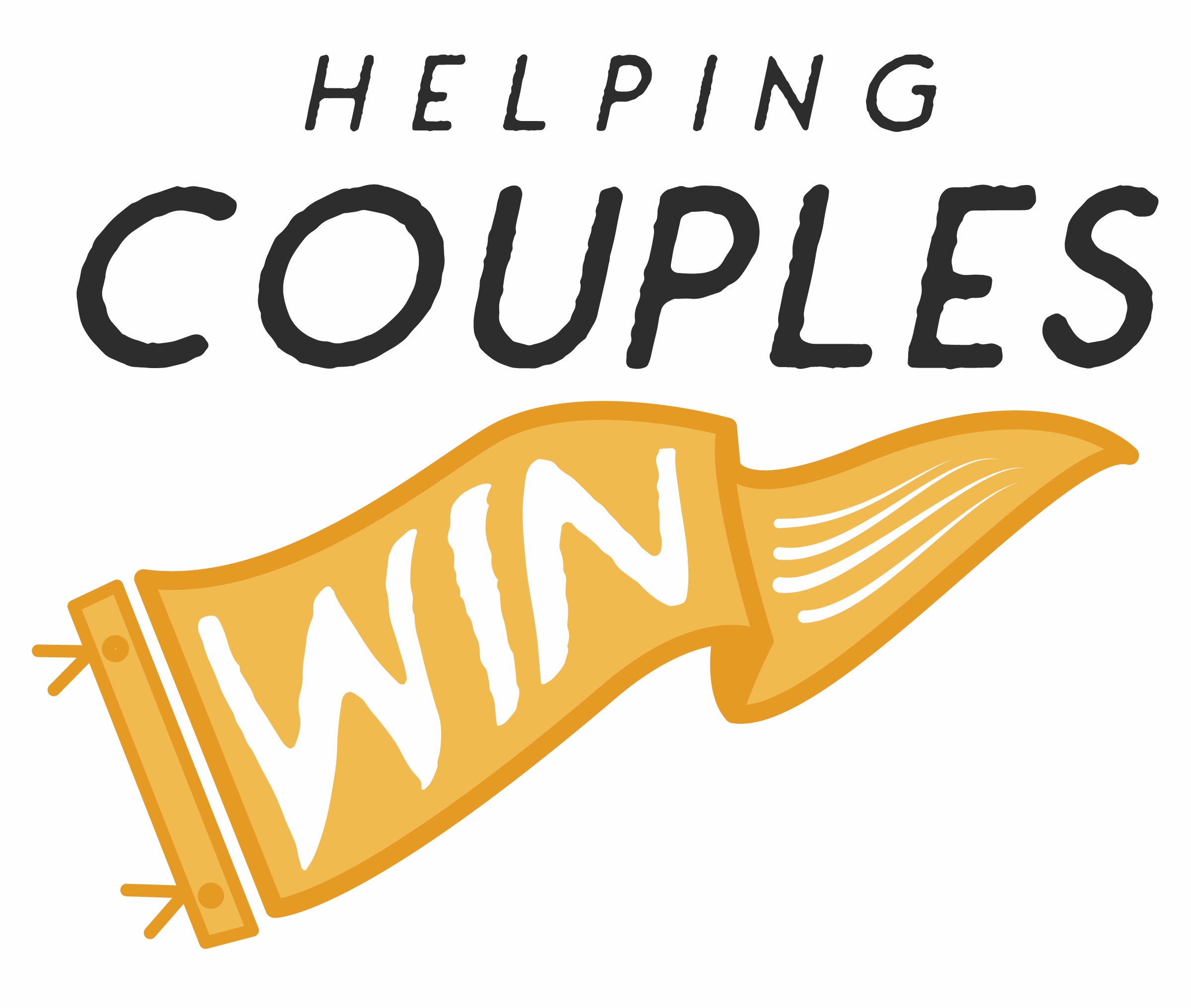 www.helpingcoupleswin.com